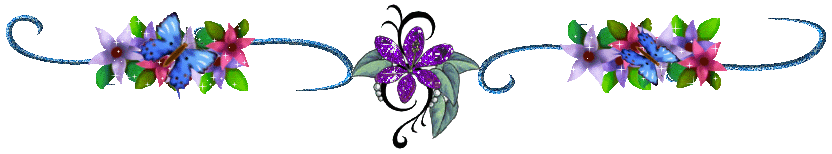 BÁO CÁO SÁNG KIẾN KINH NGHIỆM



ĐỀ TÀI: 
THIẾT KẾ 
MỘT SỐ HÌNH THỨC TRẢI NGHIỆM SÁNG TẠO 
TRONG DẠY HỌC VĂN BẢN


                                                        Môn: Ngữ văn
                                                        Giáo viên: Lê Thị Hồng Đăng
                                                        Trường: THCS Long Biên



Hà Nội, tháng 12/2016
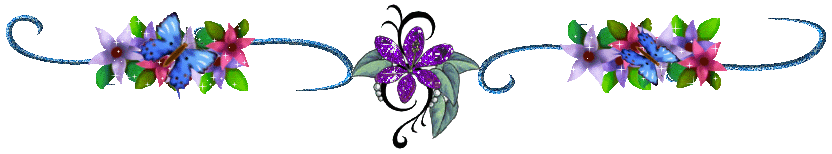 I. ĐẶT VẤN ĐỀ:
- Sáng tạo văn học cần có sự đồng điệu với cuộc sống, thế giới bên ngoài, đối với tiếp nhận văn học, càng cần đặt trong tâm thế của sự trải nghiệm cuộc sống, chứ không chỉ tiếp xúc với những con chữ vô hồn trên giấy….
- Hoạt động TNST không hẳn là một lĩnh vực mới với HS mà đây là hoạt động đã được thực hiện riêng lẻ ở nhiều tiết học, chưa thành hệ thống, được áp dụng rộng rãi…
- Cần có những nghiên cứu và minh chứng cụ thể về vấn đề này để tiếp tục nhân rộng và khuyến khích GV mạnh dạn thực hiện trong quá trình giảng dạy, tích cực đổi mới phương pháp dạy học…
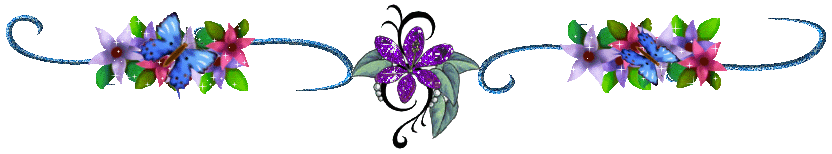 II. GIẢI QUYẾT VẤN ĐỀ
1. Cơ sở lí luận
- Về khái niệm: Hoạt động TNST là hoạt động giáo dục, trong đó, từng cá nhân HS được trực tiếp hoạt động thực tiễn trong môi trường nhà trường cũng như môi trường gia đình và xã hội dưới sự hướng dẫn và tổ chức của nhà giáo dục, qua đó phát triển tình cảm, đạo đức, phẩm chất nhân cách, các năng lực… từ đó tích lũy kinh nghiệm riêng cũng như phát huy tiềm năng sáng tạo của cá nhân mình.
- Đặc điểm: TNST là dấu hiệu cơ bản của hoạt động, nội dung hoạt động TNST mang tính tích hợp và phân hóa cao.
- Các hình thức tổ chức: trò chơi, câu lạc bộ, sân khấu tương tác, diễn đàn, tham quan, dã ngoại, cuộc thi, hội thi, nhân đạo, tình nguyện, lao động công ích, sinh hoạt tập thể…
- Nội dung giáo dục của hoạt động TNST thiết thực và gần gũi với cuộc sống thực tế, đáp ứng được nhu cầu hoạt động của HS.
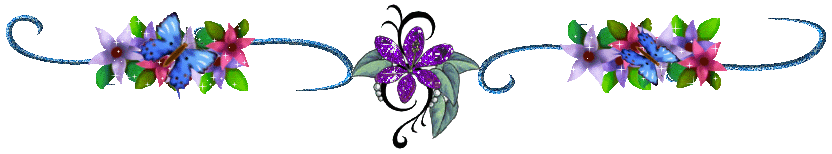 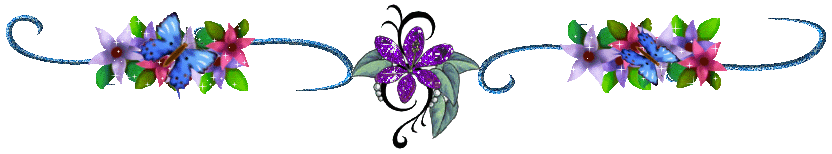 2. Thực trạng của vấn đề:
- Bản thân người giáo viên nói chung và giáo viên dạy học Ngữ văn đã có thay đổi tích cực về tư tưởng, nhận thức, về hình thức tổ chức dạy học để đạt hiệu quả cao nhất.
- Trong bộ môn Ngữ văn, phần đọc hiểu hệ thống các văn bản có một vị trí trung tâm trong việc giáo dục, hình thành nhân cách cho HS.
- Với những giờ học GV chưa đổi mới rõ rệt về phương pháp, đặc biệt là chưa có dấu hiệu tham gia của hình thức TNST thì HS không thích thú và không hoặc rất ít tham gia vào quá trình dạy – học.
- Nhiều GV chưa thực sự đổi mới phương pháp, mạnh dạn tìm tòi, áp dụng hình thức TNST và lập kế hoạch, khuyến khích HS tham gia.
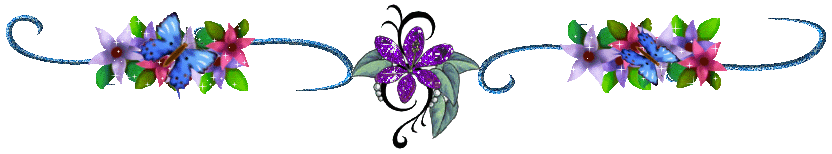 3. Kinh nghiệm thiết kế một số hình thức TNST trong dạy học văn bản.
3.1. Hình thức sân khấu tương tác
3.2. Hình thức cuộc thi, hội thi
3.3. Hình thức trò chơi
3.4. Hình thức hướng dẫn HS thiết kế video
3.5. Hình thức thiết kế trang phục cho các nhân vật văn học.
3.6. Hình thức tham quan, dã ngoại
3.7. Một số hình thức khác: dự định thực hiện
  - Tổ chức câu lạc bộ văn học
  - Giao lưu
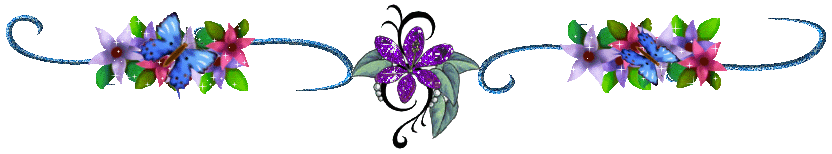 Với mỗi hình thức, sáng kiến đưa ra:
- Các bước thực hiện.
- Ví dụ cụ thể
- Khả năng áp dụng
- Lưu ý trong quá trình tiến hành
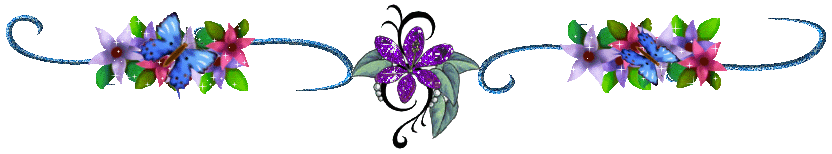 4. Hiệu quả của việc áp dụng các hình thức TNST trong dạy học văn bản.
100% HS hào hứng, khẳng định sự thích thú.


- 80 % HS chủ động trong quá trình học, biết thực hiện các thao tác: điều khiển, lập kế hoạch cho các  hoạt động trải nghiệm, biết hợp tác, trao đổi nhóm, tìm kiếm sự tư vấn hợp lí trong quá trình dạy học.
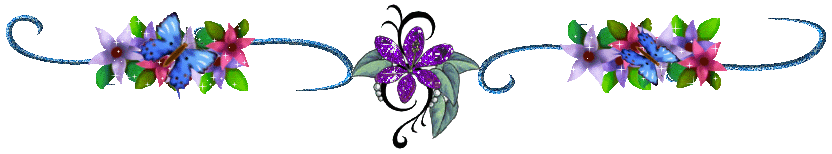 III. KẾT LUẬN VÀ KHUYẾN NGHỊ
Kết luận: Hoạt động TNST cần có sự nghiên cứu, phối hợp đồng bộ của BGH, GV các bộ môn, GV chủ nhiệm, các lực lượng giáo dục khác…Cần làm việc bằng tâm huyết thực sự.

 Khuyến nghị: Chú trọng tập huấn cho GV về phương pháp, cách tổ chức, nhân rộng các hoạt động này.

- Những vấn đề gợi mở: Tiếp tục nghiên cứu về hoạt động TNST trong dạy học Tiếng Việt, Tập làm văn…
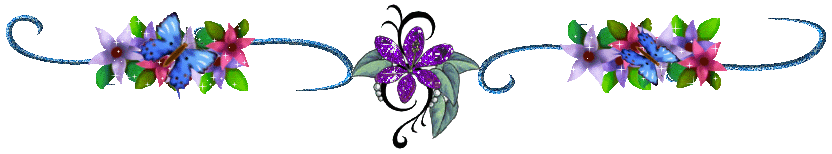